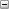 1
Н.В.Гоголь «Тарас Бульба».
«В тогдашний век было стыдно и бесчестно думать казаку о женщине и любви, не отведав битвы».
Н. В. Гоголь
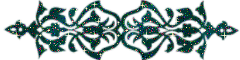 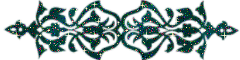 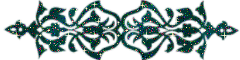 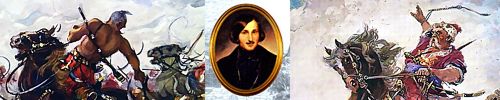 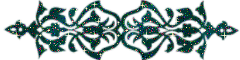 2
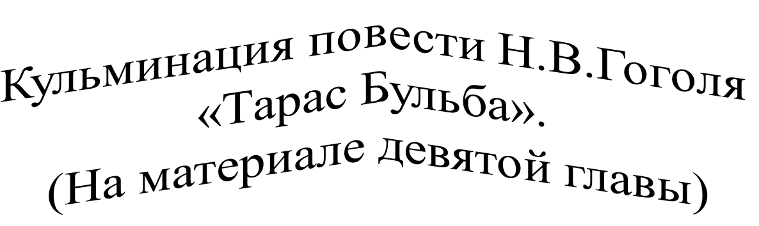 Цель работы:
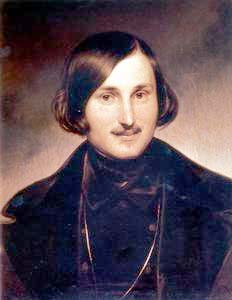 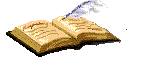 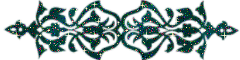 3
Речь Тараса
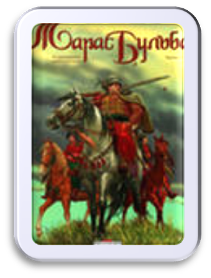 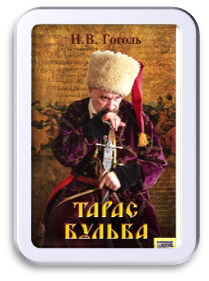 «- Хочется мне вам сказать, панове, что такое есть наше товарищество…  
 Нет уз святее товарищества! Отец любит свое дитя,  мать  любит свое дитя, дитя любит отца и мать. Но это не то, братцы: любит и зверь  свое  дитя. Но породниться родством по душе, а не  по  крови,  может  один  только человек. Бывали и в других землях товарищи, но таких, как в  Русской  земле, не было таких товарищей…»
4
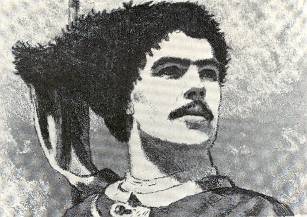 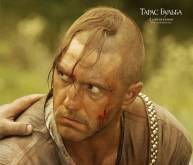 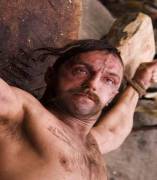 Остап
Он похож на Илью Муромца, который не поддастся темной силе. Он молчалив, спокоен, рассудителен. Остап продолжает и чтит традиции отцов и дедов.  

        Для него никогда не стоит проблема выбора, нравственной двойственности, колебаний между чувствами и долгом. Безоговорочно принимает Остап запорожский быт, идеалы и принципы старших товарищей. Почтительность никогда не переходит у него в угодливость, он  готов сказать  свое мнение, но с уважением относится к мнению других запорожцев.
5
Балабан
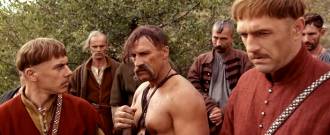 Балабан умирает как герой, почуяв предсмертные муки. Умирает со словами: 
« Пусть же цветет вечно Русская земля!
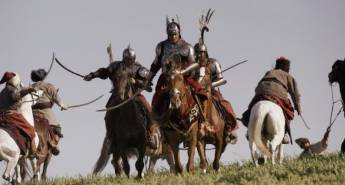 6
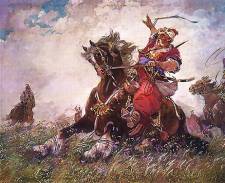 Кукубенко
« Как  закипел  куренной атаман Кукубенко, увидевши, что лучшей половины куреня его нет! В  гневе  иссек  в капусту первого попавшегося, многих конников сбил с коней, доставши копьем и конника и коня, пробрался к пушкарям и уже  отбил  одну  пушку.» .
7
Куренной атаман незаймановцев 
Степан Гуска
«…Гуска отбил главную пушку. Там, где прошли незаймановцы – там улица, где поворотились – там уже и переулок! Так и видно, как редели ряды и снопами валились ляхи!»
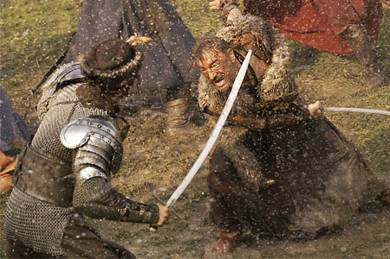 8
Мосий Шило
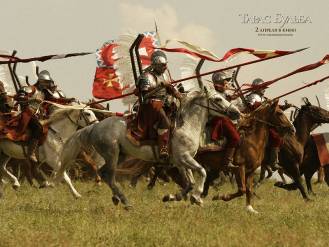 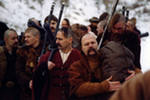 «Пошатнулся Шило и почуял, что рана была смертельна. Упал он, наложил руку на свою  рану и сказал, обратившись к товарищам: «Прощайте, паныбратья, товарищи! Пусть же стоит на вечные времена православная Русская земля и будет ей вечная честь!»
9
Словарь.
КУЛЬМИНАЦИЯ (от латинского слова culmen- вершина)
     Точка наивысшего напряжения, подъема, развития чего-либо. 
 Момент наивысшего напряжения в развитии сюжетного действия в эпосе или драме,
Максимально обостряющий художественный конфликт. 
В кульминации происходит или намечается перелом, подготавливающий развязку
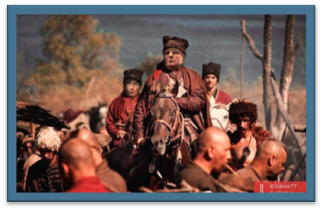 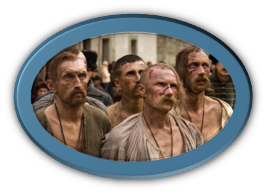 10
Андрий
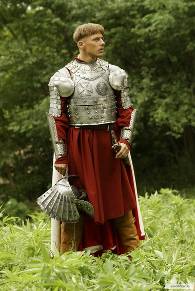 «…Впереди других понесся витязь всех бойчее, всех красивее. Так и летели черные волосы  из-под медной его шапки; вился завязанный на руке дорогой шарф, шитый руками ». 

«Он понесся, как молодой борзой пес, красивейший, быстрейший и молодший всех в стае»
 
« Как хлебный колос, подрезанный серпом, как молодой барашек, почуявший под сердцем смертельное железо, повис он головой и повалился на траву , не сказавши ни одного слова».
11
КУЛЬМИНАЦИЯ
Итак, события героического  боя – кульминация повести.
Автор разрешил художественный конфликт в  кульминации, выразил главную идею.
Все герои умирают, уходят в бессмертие. Умирая, казаки понимают, что борьба не закончена, что смерть их ненапрасна, она нужна для будущей победы. «Пусть же вечно цветет русская земля» - основная идея кульминации.
Гоголь завершает героическую эпопею своих любимых героев.
Вместе со смертью героев – запорожцев наступает развязка, хотя повесть до своего логического завершения не подошла. В плену находится Остап, и народный герой Тарас Бульба совершит свой великий бессмертный подвиг.
Образ сына Тараса Андрия логически завершен в кульминации
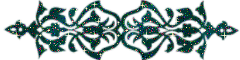 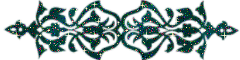 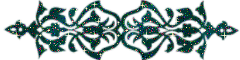 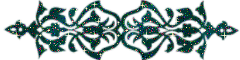 художественный конфликт
12
главная идея
жизнеподобие 
с элементами фантастики
.
развязка
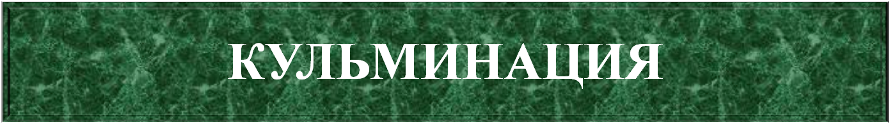 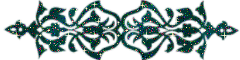 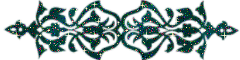